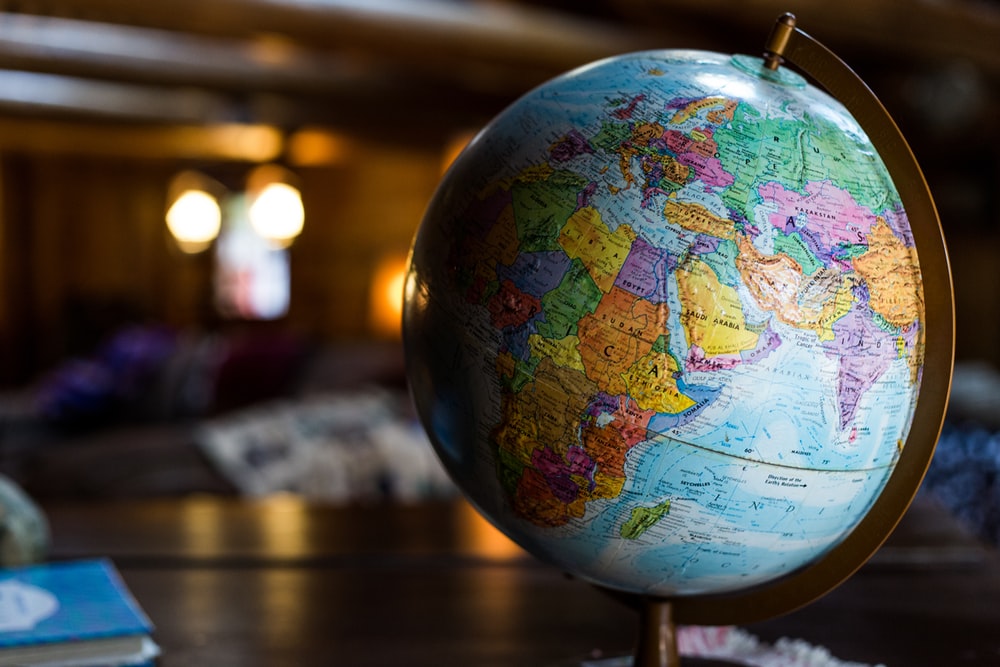 Misjon
© Misjonssambandet
2
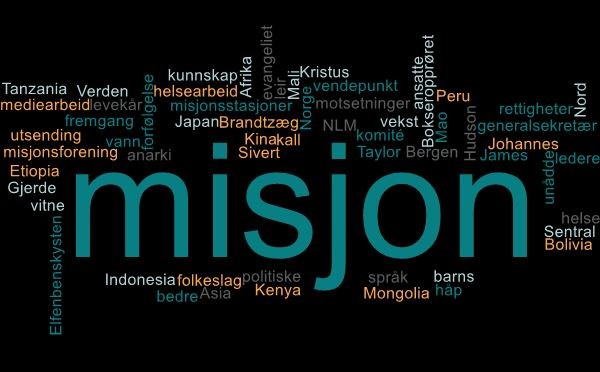 © Misjonssambandet
Februar 1890, predikant Sivert Gjerde 
Inspirert av China Inland Mission
Besøkte misjonsforeninger av unge kvinner i Bergen
12 millioner kinesere dør hvert år uten å ha hørt evangeliet
© Misjonssambandet
Mars 1890: syv menn valgt til en komite for Kinamisjon
18.mai 1891: det lutherske Kinamisjonsforbundet startet
September 1891: åtte utsendinger til Kina via England og USA
© Misjonssambandet
1900: anarkiet rådet i Beijing
Bokseropprøret
Kristne kinesere drept
Misjonærene ble  evakuert
© Misjonssambandet
Forfølgelse
Fremgang og vekst i Norge og Kina
Tilbake til Kina 1902
Arbeidet utvidet
© Misjonssambandet
Politiske motsetninger
1949: dramatisk vendepunkt
Mao Zedong, kommunisme
1950: alle misjonærene måtte forlate landet
© Misjonssambandet
Misjonærene dro til nye land
Nytt navn: Norsk Luthersk Misjonssamband
Forkynner evangeliet til en rekke ulike folkeslag
Særlig kall: å nå de minst nådde folkegruppene
© Misjonssambandet
Arbeidet krever mye av den enkelte utsending
Språklige og faglige kunnskaper, kulturell kompetanse
Våre utsendinger arbeider for barns rettigheter, bedre helse, stabil tilgang på rent vann
© Misjonssambandet
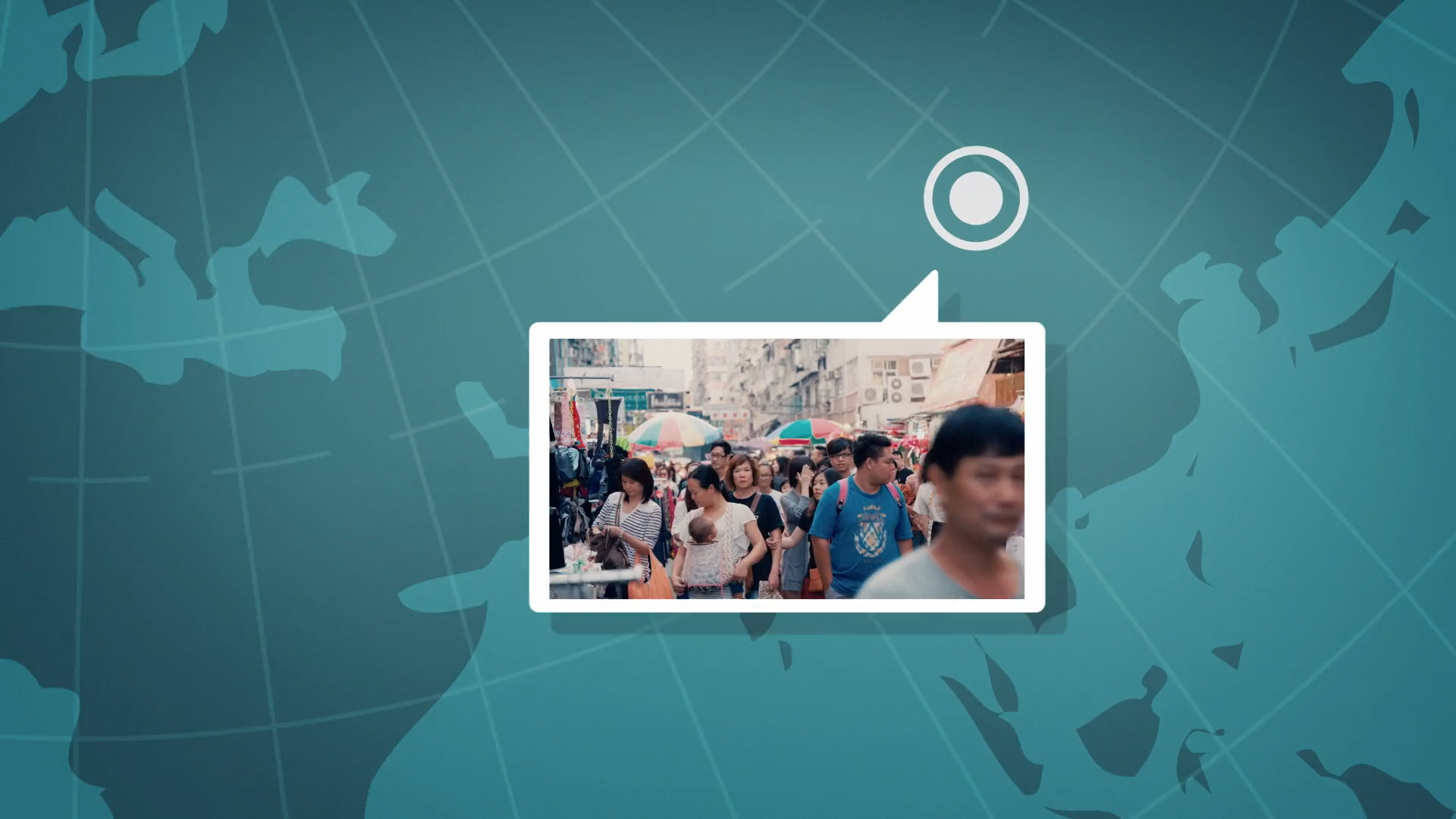 Utruste mennesker til misjon
Vitne om Jesus til enkeltmennesker
Noen bor i områder det er tradisjonelt vanskelig å drive misjon
Mange skoler og barnehager i Norge
Forkynnelse på bedehus og i forsamlinger
Over 1500 ansatte og tusenvis av frivillige
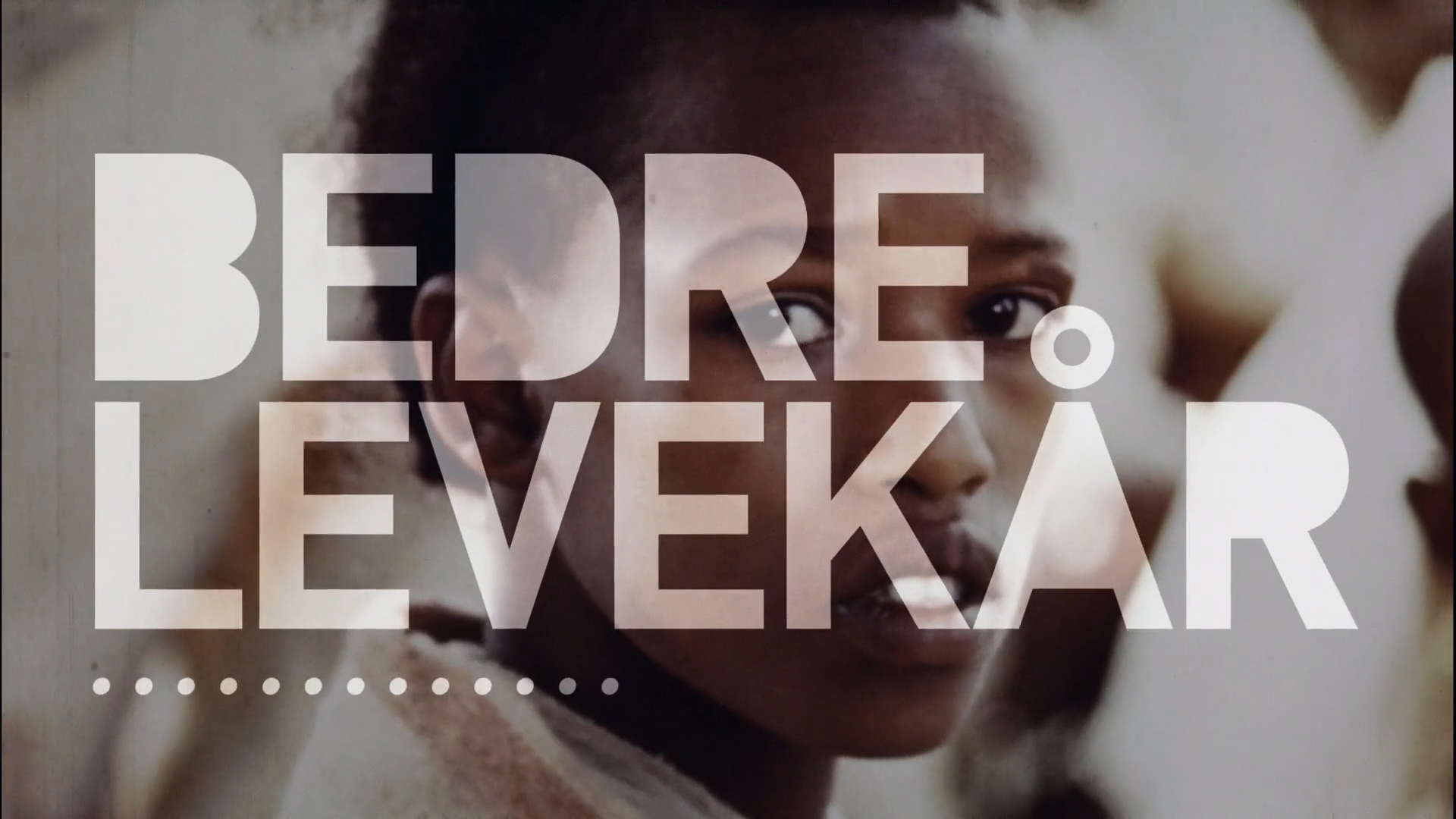 Over hele verden gir arbeidet
Nytt håp
Ny kunnskap 
Bedre levekår
© Misjonssambandet
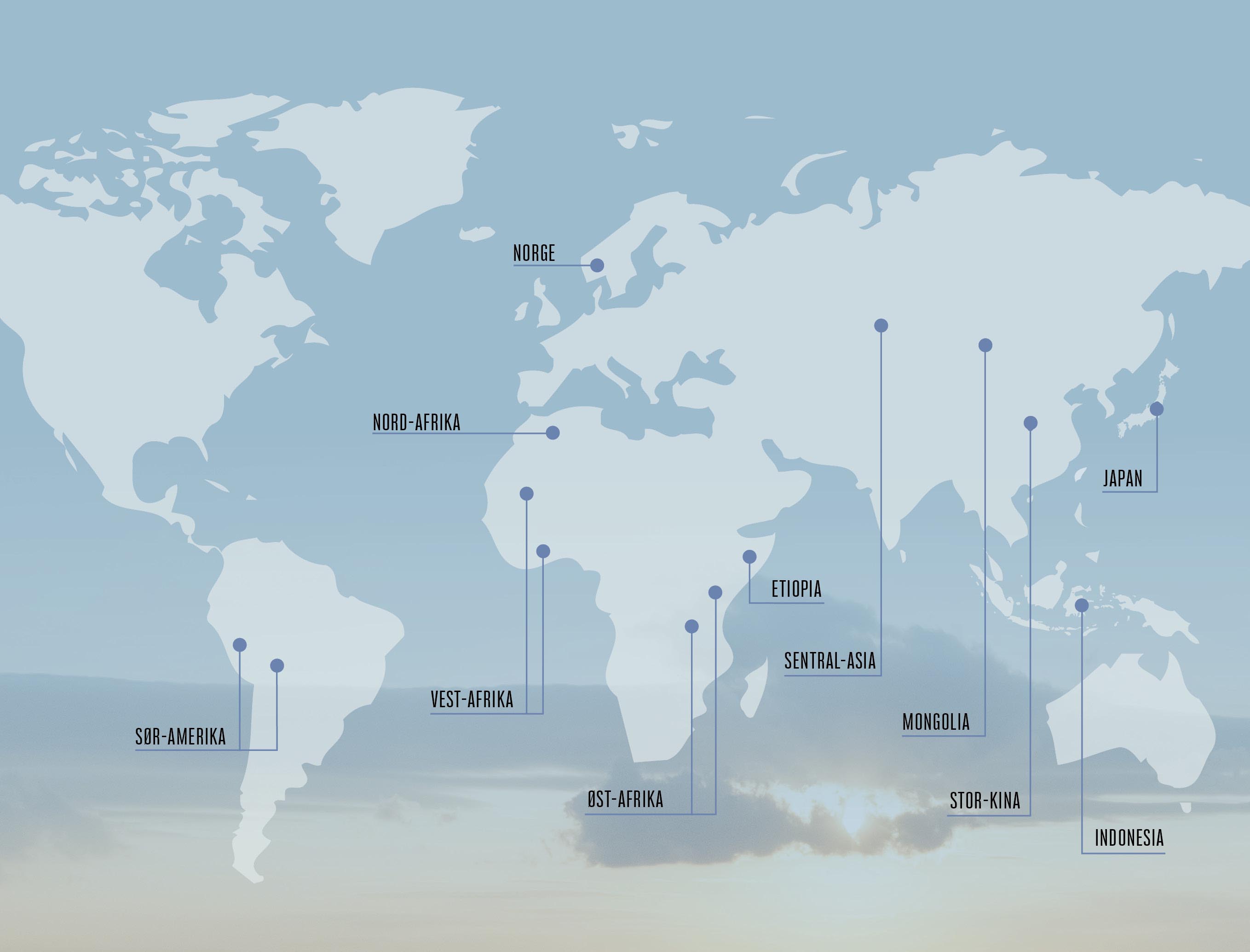 © Misjonssambandet